Herzlich willkommen
zur Personalvollversammlung
der wissenschaftlich und künstlerisch Beschäftigten

am 12.04.0224
Personalrat der wissenschaftlich und künstlerisch Beschäftigten
Eröffnung der Personalversammlung und Begrüßung
Grußwort der Rektorin Prof. Dr. Ada Pellert
Bericht aus der Arbeit des PRwiss3.1 – Rückblick3.2 – Ausblick – Wahlen 2024
Daten zur Entwicklung des wissenschaftlichen PersonalsGast: Stefan Hein, Dez. 3.1
Fragen der Beschäftigten an Rektorin, Vertreter*in Dez. 3 und Personalrat
Aktuelles zu hochschulpolitischen ThemenGast: Bernadette StolleGeschäftsführung der Landespersonalrätekonferenz der wissenschaftlich Beschäftigten NRW
Verschiedenes
Personalrat der wissenschaftlich und künstlerisch Beschäftigten
Eröffnung der Personalversammlung und Begrüßung
Grußwort der Rektorin Prof. Dr. Ada Pellert
Bericht aus der Arbeit des PRwiss3.1 – Rückblick3.2 – Ausblick – Wahlen 2024
Daten zur Entwicklung des wissenschaftlichen PersonalsGast: Stefan Hein, Dez. 3.1
Fragen der Beschäftigten an Rektorin, Vertreter*in Dez. 3 und Personalrat
Aktuelles zu hochschulpolitischen ThemenGast: Bernadette StolleGeschäftsführung der Landespersonalrätekonferenz der wissenschaftlich Beschäftigten NRW
Verschiedenes
Personalrat der wissenschaftlich und künstlerisch Beschäftigten
Eröffnung der Personalversammlung und Begrüßung
Grußwort der Rektorin Prof. Dr. Ada Pellert
Bericht aus der Arbeit des PRwiss3.1 – Rückblick3.2 – Ausblick – Wahlen 2024
Daten zur Entwicklung des wissenschaftlichen PersonalsGast: Stefan Hein, Dez. 3.1
Fragen der Beschäftigten an Rektorin, Vertreter*in Dez. 3 und Personalrat
Aktuelles zu hochschulpolitischen ThemenGast: Bernadette StolleGeschäftsführung der Landespersonalrätekonferenz der wissenschaftlich Beschäftigten NRW
Verschiedenes
Personalrat der wissenschaftlich und künstlerisch Beschäftigten
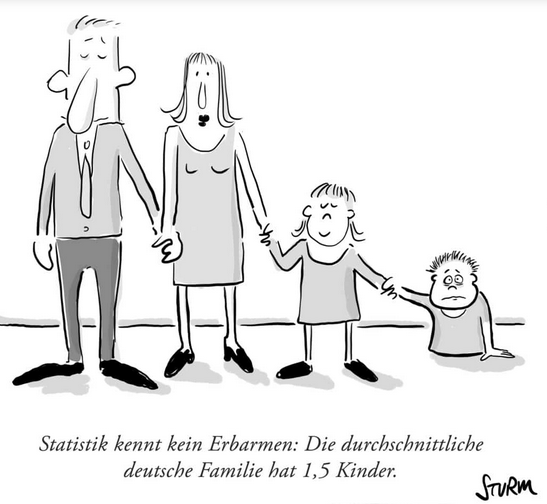 Bericht aus der Arbeit des PRwiss3.1 – Rückblick


Statistik
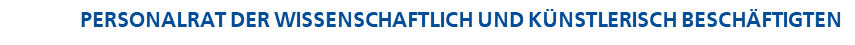 Beteiligung des PRwiss - die wichtigsten Maßnahmen 25.3.2022 – 24.3.2024
2023/2024	2022/2023	2021/2022	2020/2021	2019/2020	2018/2019				 	
Stellenausschreibungen (Mitwirkung) 			195		217	192	194	242 	195		 		 	 
davon:	wiss. MitarbeiterInnen	103			
	WHK/ WOT	46			
	MentorInnen	0				SHB	46			

Ausschreibungsverzicht	e (Mitbestimmung)			110	116	94	97	80  	70		         
	  
Personalmaßnahmen (Mitbestimmung)				1366		1393	1331	1282	1197	1141		
Einstellungen / Ernennungen
Verlängerungen der Arbeitsverträge
Änderungen von Arbeitsverträgen (Änderungskündigungen)
Kündigungen
Auflösungen von Arbeitsverträgen
Abmahnungen (Anhörung)
Teilnahme an Auswahlgesprächen
Fortbildungen, Umzüge, Lehraufträge				

sonstige Beteiligungsvorgänge (Mitbestimmung)			60		93	105	76	64	67	  
		z. B. Interne Fortbildungsprogramm, Projekte, Technologien, etc.
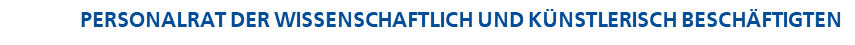 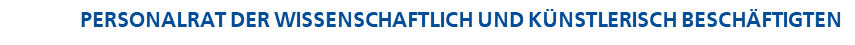 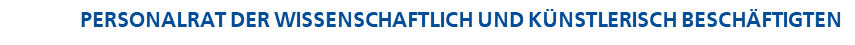 Gesamtzahl der Maßnahmen
Personalrat der wissenschaftlich und künstlerisch Beschäftigten
Personalratsarbeit erfordert Austausch
regelmäßige Formate

Vierteljahresgespräche mit Rektorin
Haushaltsgespräche mit Kanzlerin
Austausch mit der Vorsitzenden des Hochschulrats
Austausch mit dem Personaldezernat 
Senat / Senatskommissionen (z.B. KPFS)
Arbeitsschutz-Ausschuss 
LPKwiss
Personalrat der wissenschaftlich und künstlerisch Beschäftigten
Projekte und anlassbezogene Formate u. a.

Teilnahme an Lenkungskreisen und Projekttreffen (bspw. IT-Sicherheit, IT-Support an den Campusstandorten, Optimierung des Recruiting-Prozesses, …)
Veränderungsprozesse auf organisatorischer Ebene (ZLI und UB)
Dienstleistungsevaluation
„Meldestelle für Hinweise“ bei Gesetzesverstößen
Gefährdungsbeurteilung psychische Belastungen (GBU Psyche)
Befragungen, die sich vorrangig oder auch an Mitarbeitende richten
Personalrat der wissenschaftlich und künstlerisch Beschäftigten
zeitintensive Projekte u. a.

Lenkungsausschuss Campusmanagement
Personalrat der wissenschaftlich und künstlerisch Beschäftigten
zeitintensive Projekte u. a.

M365 – Erarbeitung und Erweiterung der Dienstvereinbarung
Personalrat der wissenschaftlich und künstlerisch Beschäftigten
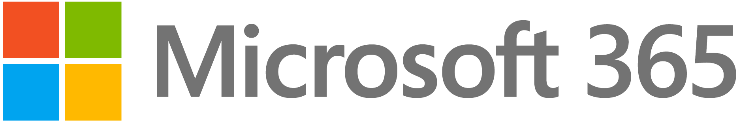 Dienstvereinbarung M365
Die Dienstvereinbarung (DV) zu allen M365 Anwendungen ist seit 01.07.2023 in Kraft.
Grundlegende Absprachen in der DV
Detailregelungen in den Anlagen (Nutzungsbedingungen, Verzeichnis der Anwendungen, Spezifische Regelungen zu Anwendungen und Funktionen von M365, Schnittstellen in M365 und zu anderen Systemen, Rollen- und Berechtigungskonzept, Lösch- und Sperrkonzept, Verzeichnis Dienstleistende zum Betrieb, Service oder Wartung)
Hieraus ergeben sich zahlreiche Schutzrechte für die Nutzenden und Kontrollmöglichkeiten für den PRwiss, z.B.
Datenverarbeitung in M365 (z.B. Microsoft Graph, Delve, Viva)
Nutzung auf privaten Endgeräten gestattet

Beratung und Unterstützung durch die TBS NRW e. V
Personalrat der wissenschaftlich und künstlerisch Beschäftigten
zeitintensive Projekte u. a.

Künstliche Intelligenz
Personalrat der wissenschaftlich und künstlerisch Beschäftigten
Künstliche Intelligenz: chatGPT? Copilot? FernuniGPT?
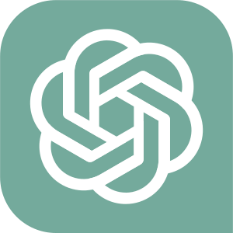 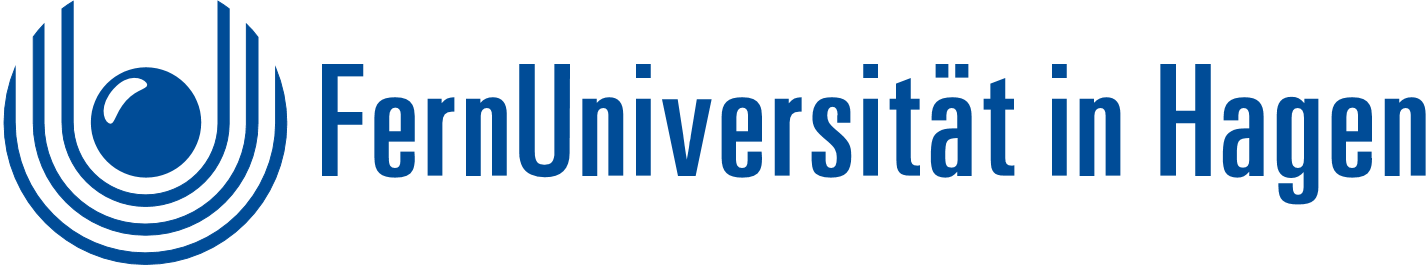 Das ZLI plant eine KI-Experimentierumgebung 
Plugin in Moodle mit Anbindung an
das GPT von OpenAI
ein „FernUniGPT“ von CATALPA, das auf einem OpenSource GPT aufbaut
Als PRwiss bringen wir uns ein u.a. hinsichtlich
der Zugangs- und Nutzungsbedingungen, 
der möglichen Leistungs- und Verhaltenskontrolle, 
der Antidiskriminierung (Bias), 
der Haftung 
und des Datenschutzes.
Personalrat der wissenschaftlich und künstlerisch Beschäftigten
Bericht aus der Arbeit des PRwiss3.1 – Rückblick
Beratung von Mitarbeitenden
Hinweis zu Einstellungen und Vertragsverlängerungen
Personalrat der wissenschaftlich und künstlerisch Beschäftigten
Professurvertretungen und WissZeitVG
„Die jeweilige Dauer eines befristeten Arbeitsvertrages nach Absatz 1 verlängert sich im Einverständnis mit der Mitarbeiterin oder dem Mitarbeiter um (…) Zeiten einer Beurlaubung für eine wissenschaftliche oder künstlerische Tätigkeit oder eine außerhalb des Hochschulbereichs oder im Ausland durchgeführte wissenschaftliche, künstlerische oder berufliche Aus-, Fort- oder Weiterbildung“ (WissZeitVG § 2 Abs. 5 Nr. 5)

Gilt dies auch für Zeiten einer Professurvertretung?

Antwort für die FernUni: Ja!
Personalrat der wissenschaftlich und künstlerisch Beschäftigten
“Was dem Einzelnen nicht möglich ist, das schaffen viele.”


Der PRwiss sagt:



Herzlichen Dank für die Zusammenarbeit!
Personalrat der wissenschaftlich und künstlerisch Beschäftigten
3.	Bericht aus der Arbeit des PRwiss	3.2 – Ausblick – Wahlen 2024
Amtszeit 01.07.2024 – 30.06.2028
letzter Tag der Stimmabgabe 06.06.2024 - Wahlvorstand informiert zum Ablauf und über Termine der Wahl
Kandidaten für den PRwiss für die Wahlperiode 2024-2024:
Personalrat der wissenschaftlich und künstlerisch Beschäftigten
Eröffnung der Personalversammlung und Begrüßung
Grußwort der Rektorin Prof. Dr. Ada Pellert
Bericht aus der Arbeit des PRwiss3.1 – Rückblick3.2 – Ausblick – Wahlen 2024
Daten zur Entwicklung des wissenschaftlichen PersonalsGast: Stefan Hein, Dez. 3.1
Fragen der Beschäftigten an Rektorin, Vertreter*in Dez. 3 und Personalrat
Aktuelles zu hochschulpolitischen ThemenGast: Bernadette StolleGeschäftsführung der Landespersonalrätekonferenz der wissenschaftlich Beschäftigten NRW
Verschiedenes
Personalrat der wissenschaftlich und künstlerisch Beschäftigten
Eröffnung der Personalversammlung und Begrüßung
Grußwort der Rektorin Prof. Dr. Ada Pellert
Bericht aus der Arbeit des PRwiss3.1 – Rückblick3.2 – Ausblick – Wahlen 2024
Daten zur Entwicklung des wissenschaftlichen PersonalsGast: Stefan Hein, Dez. 3.1
Fragen der Beschäftigten an Rektorin, Vertreter*in Dez. 3 und Personalrat
Aktuelles zu hochschulpolitischen ThemenGast: Bernadette StolleGeschäftsführung der Landespersonalrätekonferenz der wissenschaftlich Beschäftigten NRW
Verschiedenes
Personalrat der wissenschaftlich und künstlerisch Beschäftigten
Eröffnung der Personalversammlung und Begrüßung
Grußwort der Rektorin Prof. Dr. Ada Pellert
Bericht aus der Arbeit des PRwiss3.1 – Rückblick3.2 – Ausblick – Wahlen 2024
Daten zur Entwicklung des wissenschaftlichen PersonalsGast: Stefan Hein, Dez. 3.1
Fragen der Beschäftigten an Rektorin, Vertreter*in Dez. 3 und Personalrat
Aktuelles zu hochschulpolitischen ThemenGast: Bernadette StolleGeschäftsführung der Landespersonalrätekonferenz der wissenschaftlich Beschäftigten NRW
Verschiedenes
Personalrat der wissenschaftlich und künstlerisch Beschäftigten
Eröffnung der Personalversammlung und Begrüßung
Grußwort der Rektorin Prof. Dr. Ada Pellert
Bericht aus der Arbeit des PRwiss3.1 – Rückblick3.2 – Ausblick – Wahlen 2024
Daten zur Entwicklung des wissenschaftlichen PersonalsGast: Stefan Hein, Dez. 3.1
Fragen der Beschäftigten an Rektorin, Vertreter*in Dez. 3 und Personalrat
Aktuelles zu hochschulpolitischen ThemenGast: Bernadette StolleGeschäftsführung der Landespersonalrätekonferenz der wissenschaftlich Beschäftigten NRW
Verschiedenes
Personalrat der wissenschaftlich und künstlerisch Beschäftigten
Vielen Dank für Ihre Aufmerksamkeit!

Bei Rückfragen stehen wir Ihnen gerne
unter Tel. -2710 oder 
unter prwiss@fernuni-hagen.de 
zur Verfügung.